1. Tìm tên bài đọc tương ứng với nội dung của bài
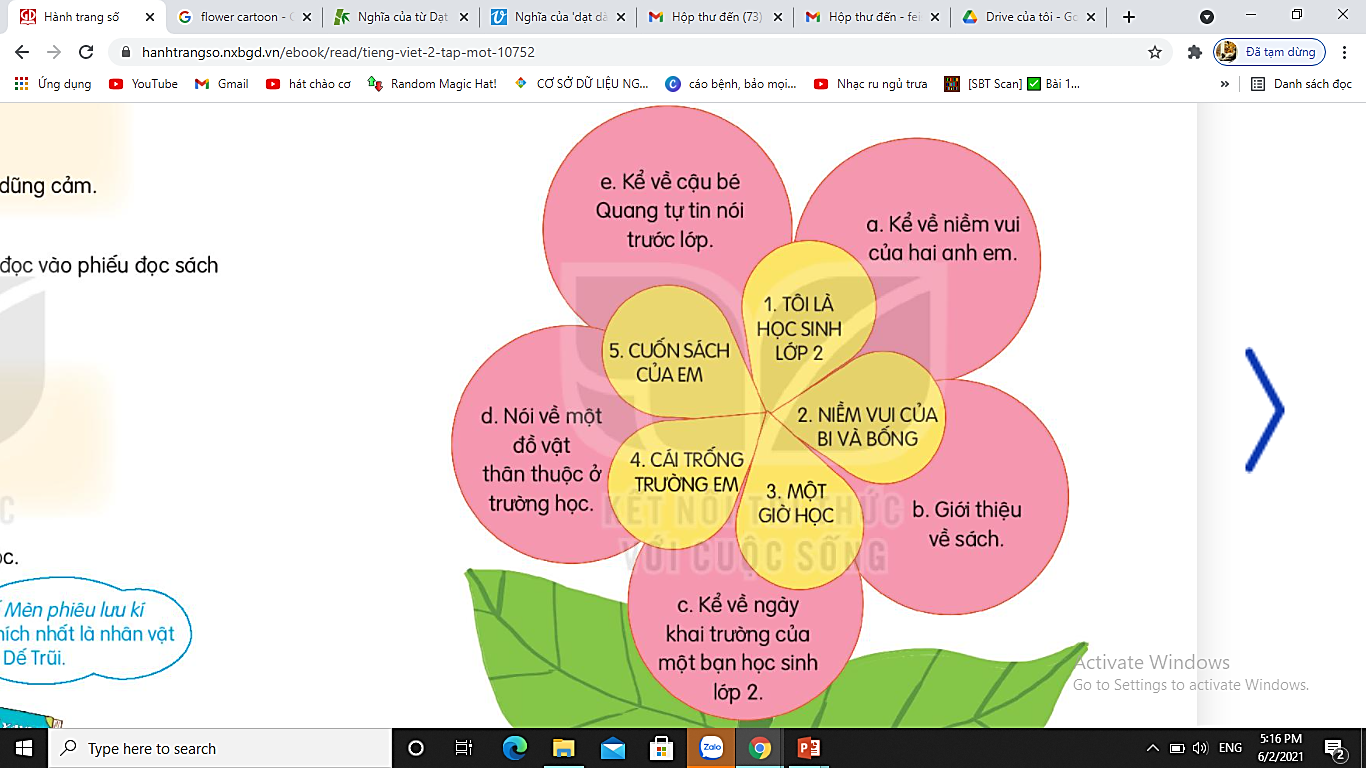 1 – c
2 – a 
3 – e
4 – d
5 – b
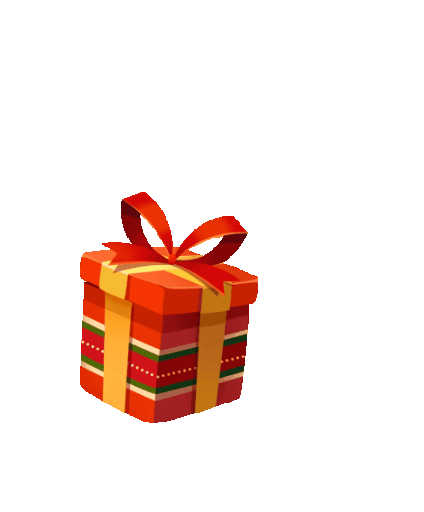 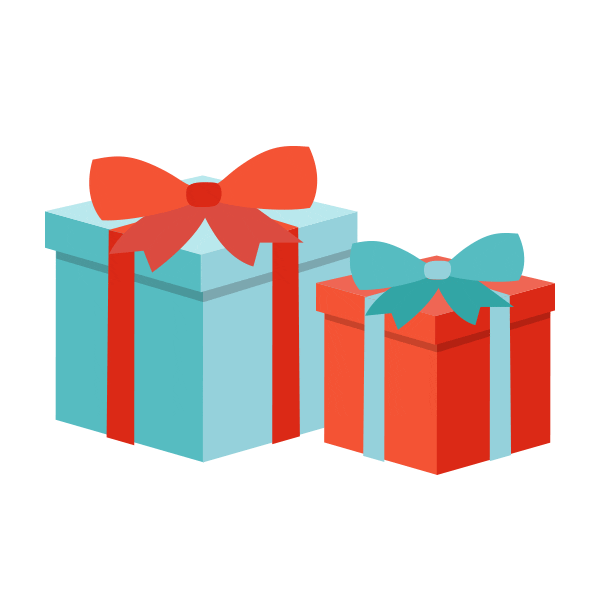 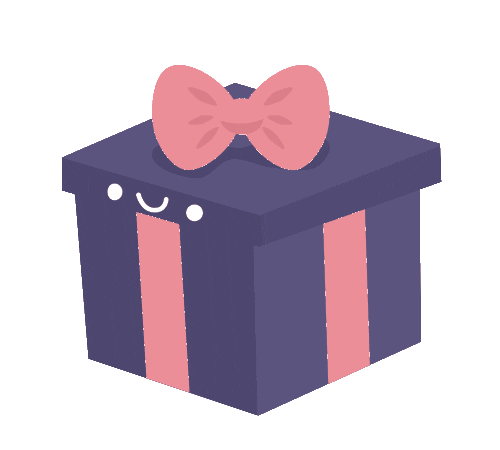 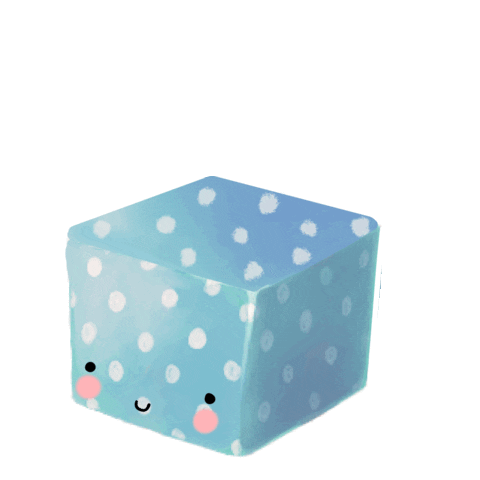 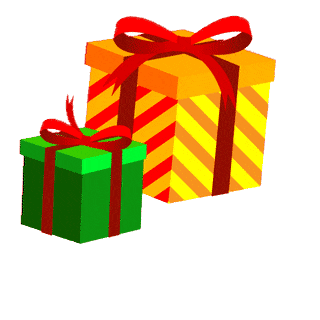 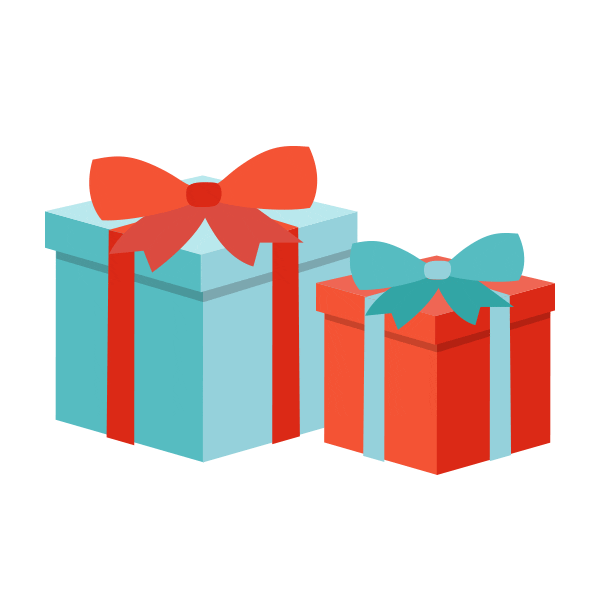 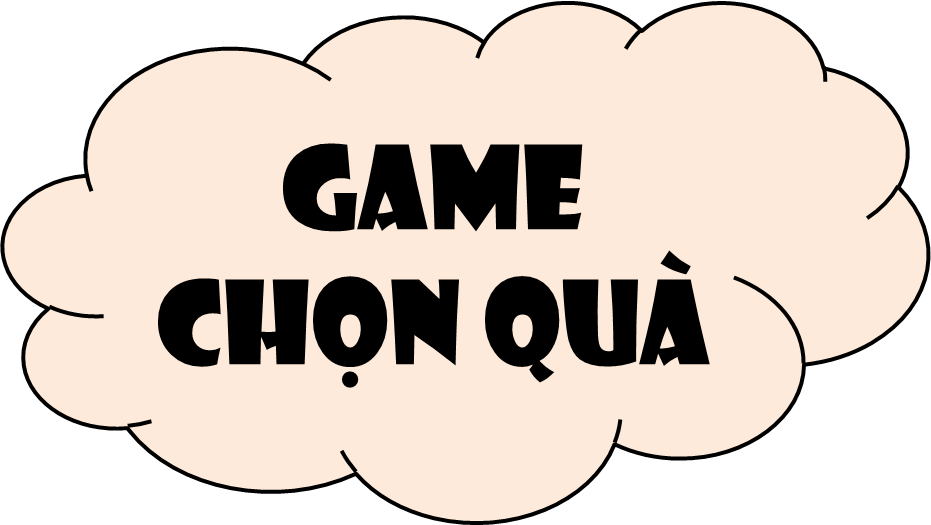 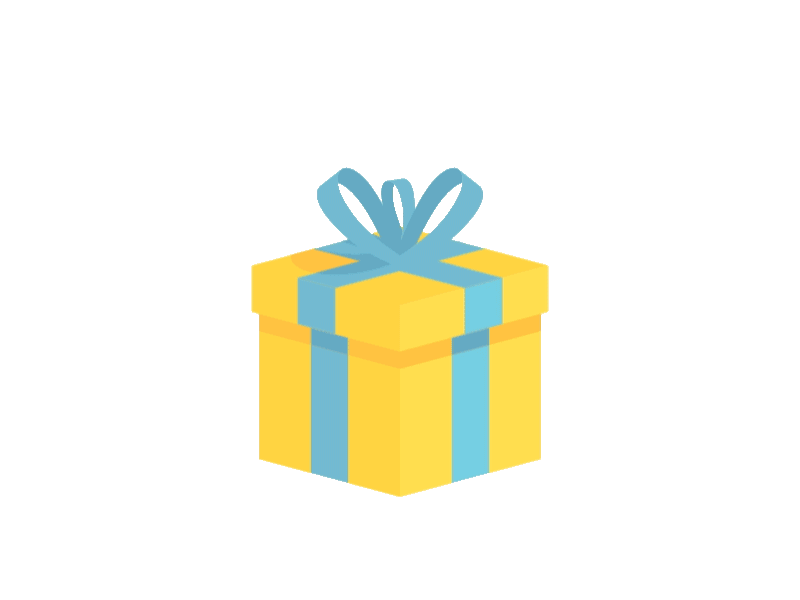 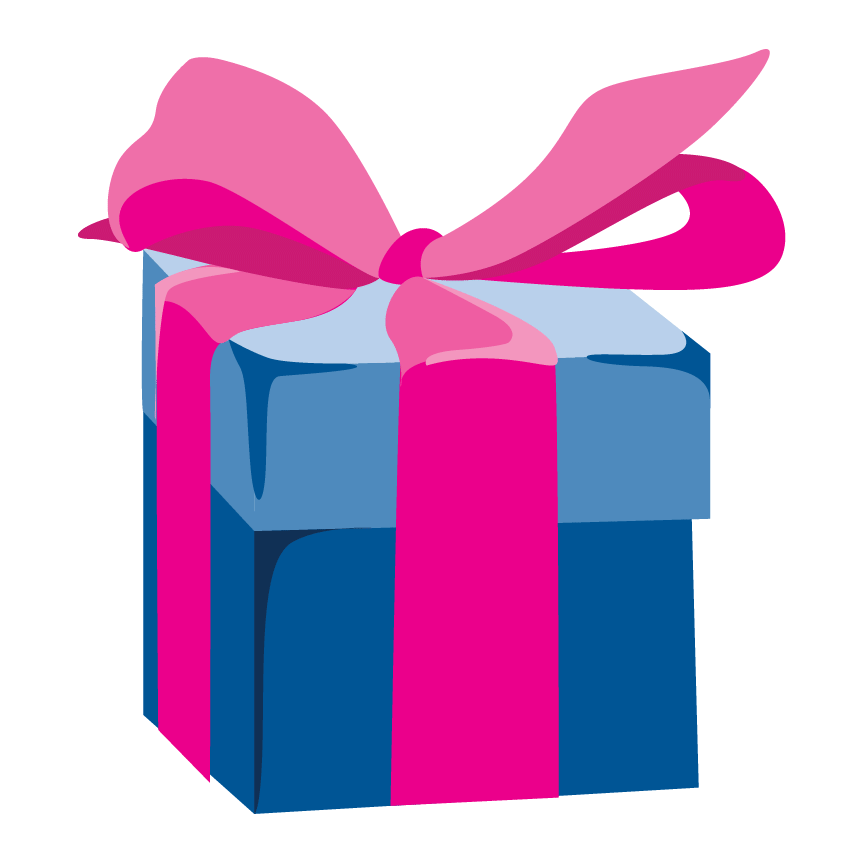 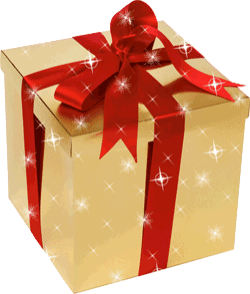 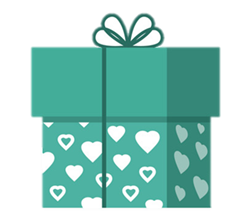 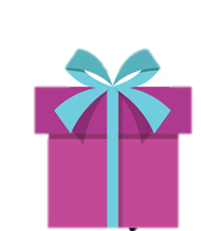 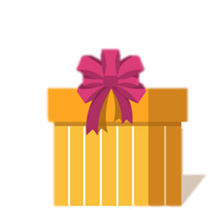 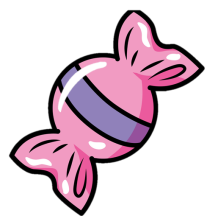 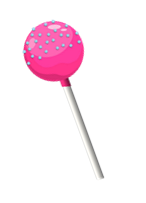 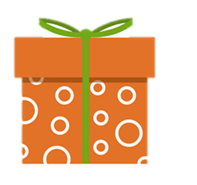 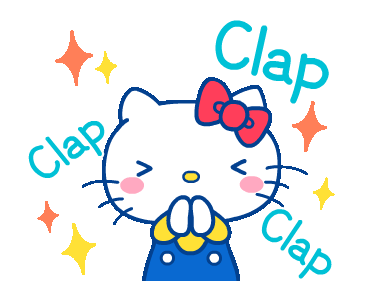 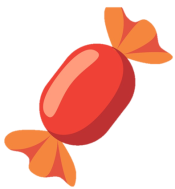 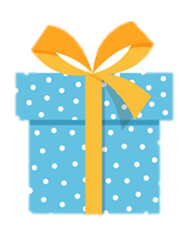 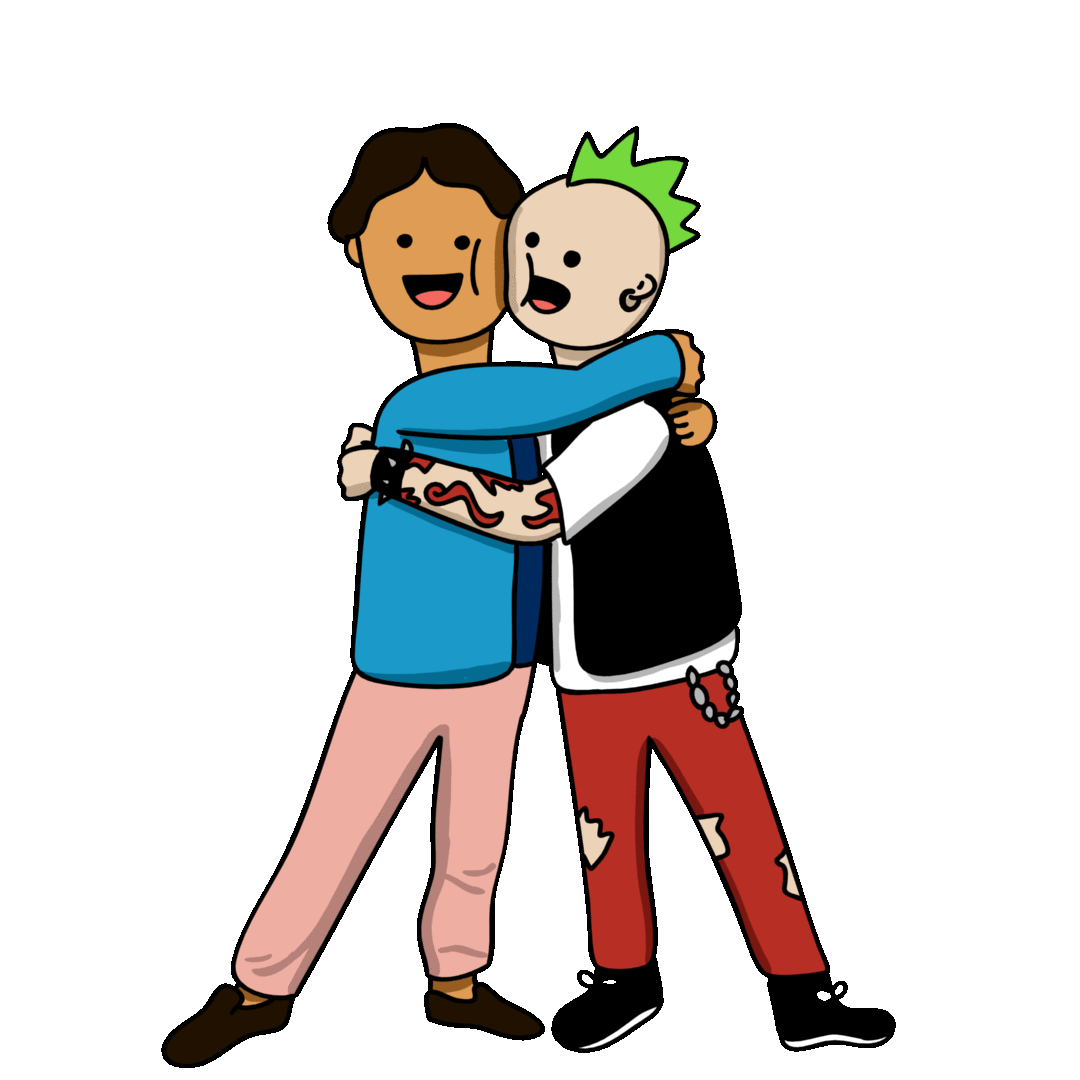 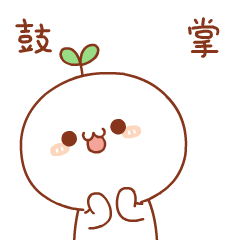 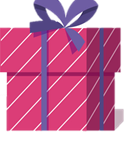 Đi tiếp bài học
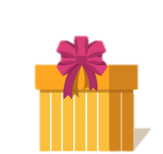 1. Theo em vào ngày khai trường vì sao các bạn học sinh muốn đến lớp sớm?
Đáp án: Vì háo hức gặp các bạn
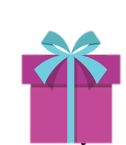 2. Theo em vì sao Bi và bống không vẽ tranh cho mình mà lại vẽ cho nhau?
Đáp án: Vì 2 anh em rất quan tâm, yêu thương nhau
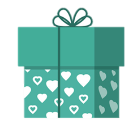 3. Cuối cùng Voi em nhận thấy mình xinh nhất là khi nào?
Đáp án: Khi Voi em là chính mình
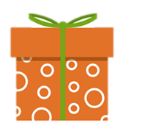 4. Theo gấu, cầu thủ dự bị là như thế nào?
Đáp án: Theo gấu, cầu thủ dự bị là được đá cho cả 2 đội
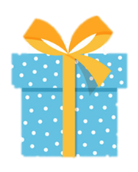 5. Vì sao trong những ngày hè, trống trường lại buồn?
Đáp án: Vì các bạn học sinh nghỉ học, chỉ còn một mình trống và tiếng ve
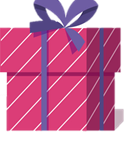 6. Trong bài Cô giáo lớp em, em thích khổ thơ nào nhất? Vì sao?
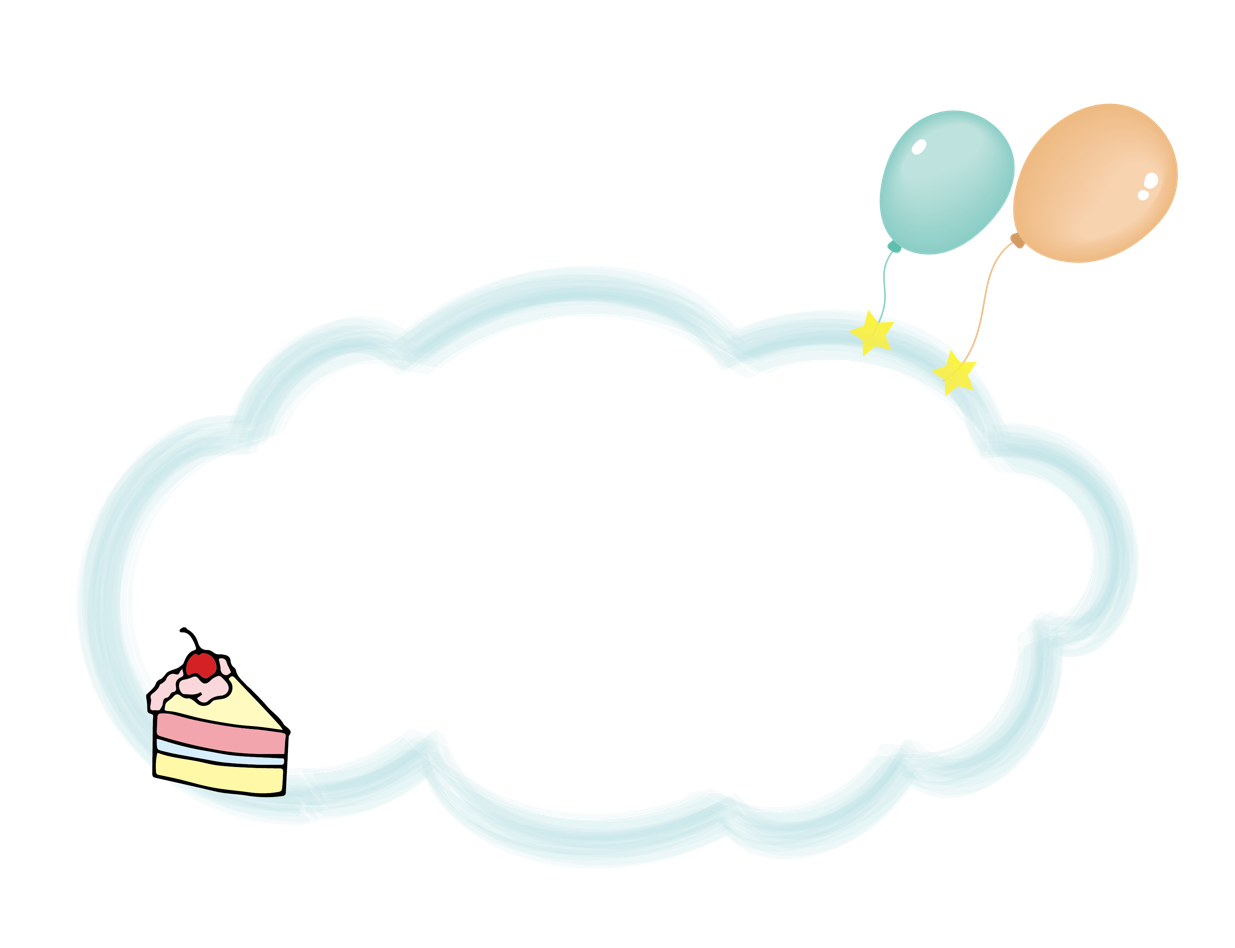 Củng cố bài học
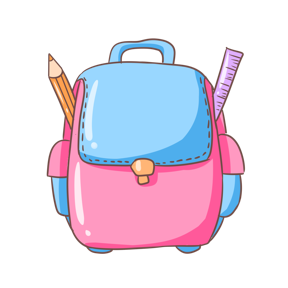